Drammaturgia musicale XV
Esordi dell’opera francese
Ph. Quinault, J.-B. Lully, Armide, Parigi, 1687
In questo monologo la maga dice il suo sconvolgimento per il nuovo sentimento nascente e per l’onta della sconfitta che le impone il suo stesso animo. L’intonazione di Lully è molto misurata, segue le parole sillaba per sillaba con una declamazione sostenuta da un discreto basso continuo. È però proprio nella sottilissima dialettica tra canto e basso che si dispiega l’intero turbamento della maga: lo si nota fin dal preludio orchestrale introduttivo. I violini procedono in modo cadenzato e solenne di marcia, alternano inizialmente una nota lunga e tre note molto più brevi; il suono è molto compatto perché tutti gli strumenti si muovono prevalentemente (anche se non esclusivamente) con il medesimo ritmo. È il tempo che serve ad Armide per entrare in scena e incedere lentamente sul palco dove si trova Renaud addormentato. Il suono lento e drammatico getta però una luce minacciosa sulla situazione: lo si sente per esempio a 0.14 mara ? nei movimenti contrari dei bassi e degli acuti all’inizio della seconda frase dove l’energia sonora è data dal salto verso l’acuto del basso mentre i violini sono fermi sulle medesime altezze, o a 0.23 mentre i violini e i bassi salgono verso l’acuto in lenta progressione (ripetendo cioè il medesimo frammento sempre un pochino più acuto), mentre gli altri strumenti tengono un ambito di altezze stabile ma l’orchestra si muove in due blocchi sfasati: i bassi guidano un movimento ad incastro rispetto ai violini e creano così una situazione sonora irregolare e instabile.
      A 0.40 l’orchestra tace e inizia il canto di Armide sostenuto dal solo basso. È un canto molto enfatico che si muove in un ambito di altezze ampio, con particolare enfasi acuta su alcune parole chiave come “puissance” (potere, evidenziato inoltre con un breve trillo di vittoria), o “superbe vainqueur” (superbo vincitore), separate da un ripiego su “Cet fatal ennemy” (fatale nemico: e il prosieguo del dramma ci dirà quanto ‘fatale’ fosse Renaud per Armide):  se si ascolta bene “superbe” è evidenziato con un salto all’acuto, mentre “vainqueur” non solo è cantato poco più grave e senza salti, ma su un basso che sparge un tono di beffa su questa parola eroica perché mette un punto conclusivo alla frase (raggiunge per la prima volta la tonica maggiore) scendendo gradatamente. La constatazione della situazione “Le charme du sommeil le livre” (l’incanto del sonno lo consegna) è un declamato ben articolato, rallentato e addolcito da suoni un poco più lunghi e da un basso cromatico che suona più lezioso su “charme”; ma senza enfasi che è riservata invece allo squillo vittorioso di “Je vais a percer son invincible coeur” (vado a trapassargli il suo invincibile cuore). Stesso disegno si ripete nel verso successivo (“Par lui …. Ma rage”) ma su un basso prima fermo nell’emistichio narrativo, poi agitato nell’appello alla rabbia. Il silenzio che segue e che punteggia le incertezze di Armide (“Quel trouble …. Qui me fait hésiter…”) isola ogni domanda in un sospiro mentre il basso lento e raggelato collega fra loro i sentimenti alternanti perché percorre con continuità sfondi sonori alternativamente tesi e stabili, modulanti e cadenzanti, come pannelli scenografici che si sviluppano lentamente davanti agli occhi dello spettatore; e così prosegue nella alternanza di esclamazioni propulsive, vendicative e ripieghi esitanti fino ai “sospiri francese!” di 1.58, suono lungamente tenuto e trascinato che bilancia il precedente su “vengeons nous” ma è maggiormente evidenziato da una pausa conclusiva più lunga.
        La flessibilità di tutto il recitativo è ass			icurato anche da un ritmo mobilissimo che muta da binariotroppi trattini – come le marce – a ternario – come le danze saltate – ad ogni verso o spesso ad ogni emistichio. I versi che seguono sono più regolari, ma il loro scopo è argomentare ciò che è appena accaduto a livello emotivo: Armide spiega a sé stessa – ma anche a noi – cosa capita al suo desiderio di vendetta. È solo quando l’emozione riprende il sopravvento che il testo verbale torna a frantumarsi in brevi emistichi e il canto a esaltare le parole con salti e irregolarità ritmiche “Ah! Quelle cruaté…”; anche una finta argomentazione – finta perché mossa principalmente da quel che prova Armide – come “Qui croiroit qu’il fust né seulement pour la guerre” è destabilizzato da un basso che scende molto rapido – è il suo tratto veloce più lungo fino ad ora ascoltato – mentre il canto s’inerpica verso l’alto. La decisione di risparmiarlo ma di punirlo con un amore imposto per sortilegio, che segue all’argomentazione, ritrova la regolarità e del canto e dell’accompagnamento, molto più quadrato e in sincrono con la voce.
	Questa raffinatissima declamazione musicale – nelle sue fasi retoriche di determinazione, perturbazione emotiva, argomentazione, risoluzione del conflitto – è condotta sul delicato equilibrio di accenti cantati, sulla mobilità e flessibilità della voce sia dal punto di vista ritmico che del range di altezze, sia dalla maggior o minore presenza del basso che oscilla tra suoni lunghi e sostenuti a improvvisi e fulminanti disegni mossi, tra condotte perfettamente consonanti ed aspre dissonanze come sulla parola ma colére (2.14) mara: NO. Raccontano i testi secenteschi che Lully avesse inventato e calibrato il suo recitativo declamato sulla recitazione di Marie Desmares Champmeslé, una delle attrici di punta della tragedia di Jean Racine. Vero o meno, questo racconto attesta la percezione che gli spettatori del tempo ebbero di fronte alle tragédie en musique di Lully: la trasposizione in musica della enfatica e sublime recitazione tragica.
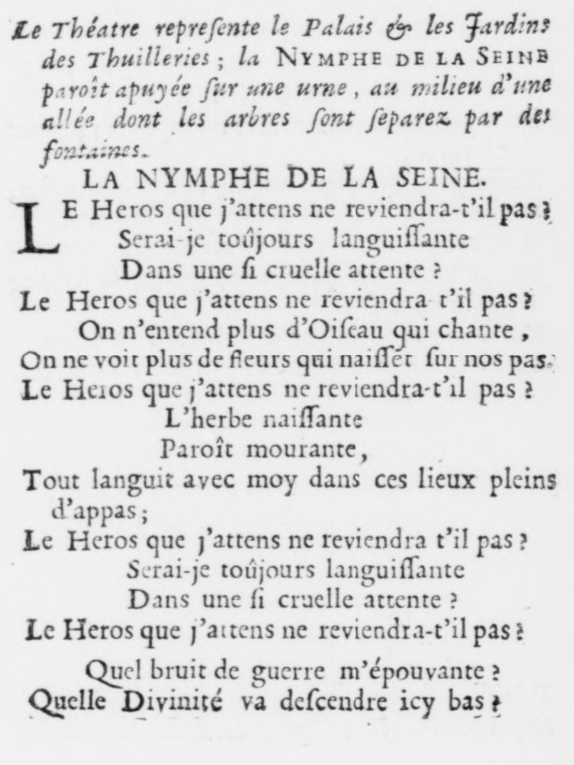 Ph. Quinault, J. B. Lully, Alceste, Parigi 1674, prologo, 1
Simon-Joseph Pellegrin, Jean-Philippe Rameau, Hippolyte et Aricie, III,1. Phèdre, “Cruelle mère des amours” 
Opera completa all’aria di Fedra: «Cruelle mere des amours» https://youtu.be/Kdn8u3ccCto?t=5287
L’aria di Fedra apre il III atto dell’opera, quello che contiene la peripezia principale del dramma, l’esplodere della crisi trattenuta e compressa nei primi due atti. Fedra si convince a dichiarare il proprio amore per il figliastro Ippolito, ma è sorpresa dallo sposo Teseo, rientrato inaspettatamente dagli Inferi. Prima di avviare l’incalzante sequenza della crisi, Pellegrin e Rameau includono una ampia scena statica, una poderosa aria di Fedra che lamenta la persecuzione a cui è sottoposta da Venere. È un’aria tripartita col da capo, all’italiana, ma suona ben diversamente da quelle di Vivaldi o Pergolesi che avevamo proposto nella unità 7 e che pure sono pressappoco coeve. Rameau esercita un controllo dell’elocuzione e della pronuncia della parola assolutamente incardinata nella tradizione francese: il canto è rigorosamente sillabico, le arcate melodiche corrispondono ai versi, i salti vocali compaiono solo sulle esclamazioni («Ah du moins»), le ripetizioni di parole intervengono solo per accrescere l’enfasi retorica («Que Phèdre trouve grâce»). Gran parte della tensione e del dolore di quest’aria sono però espressi dall’orchestra che si alterna generalmente al canto per non coprire le parole. La sovrapposizione di voci e canto suona così come notevole enfasi, sia nella prima parte quando Fedra ribadisce la supplica di trovare grazia agli occhi della dea, sia, nella seconda, nel raccapriccio della sua condizione e dei suoi amori irrefrenabili, quando l’orchestra rientra improvvisamente con il basso continuo impegnato in una scala cromatica discendente («Mes feux me font horreur, mais mon crime est le tien»). Infine, prima del da capo, l’orchestra introduce nuovo materiale tematico, nuove idee musicali.
In quest’aria, Rameau dà voce all’insanabile, e quindi tragico, conflitto della Fedra raciniana: si sente condannata da Venere ad amori mostruosi e colpevoli, dunque devastanti, come già era accaduto a sua madre Pasife, la regina di Creta che diede alla luce il Minotauro dopo essersi innamorata d’un toro e unita a lui.
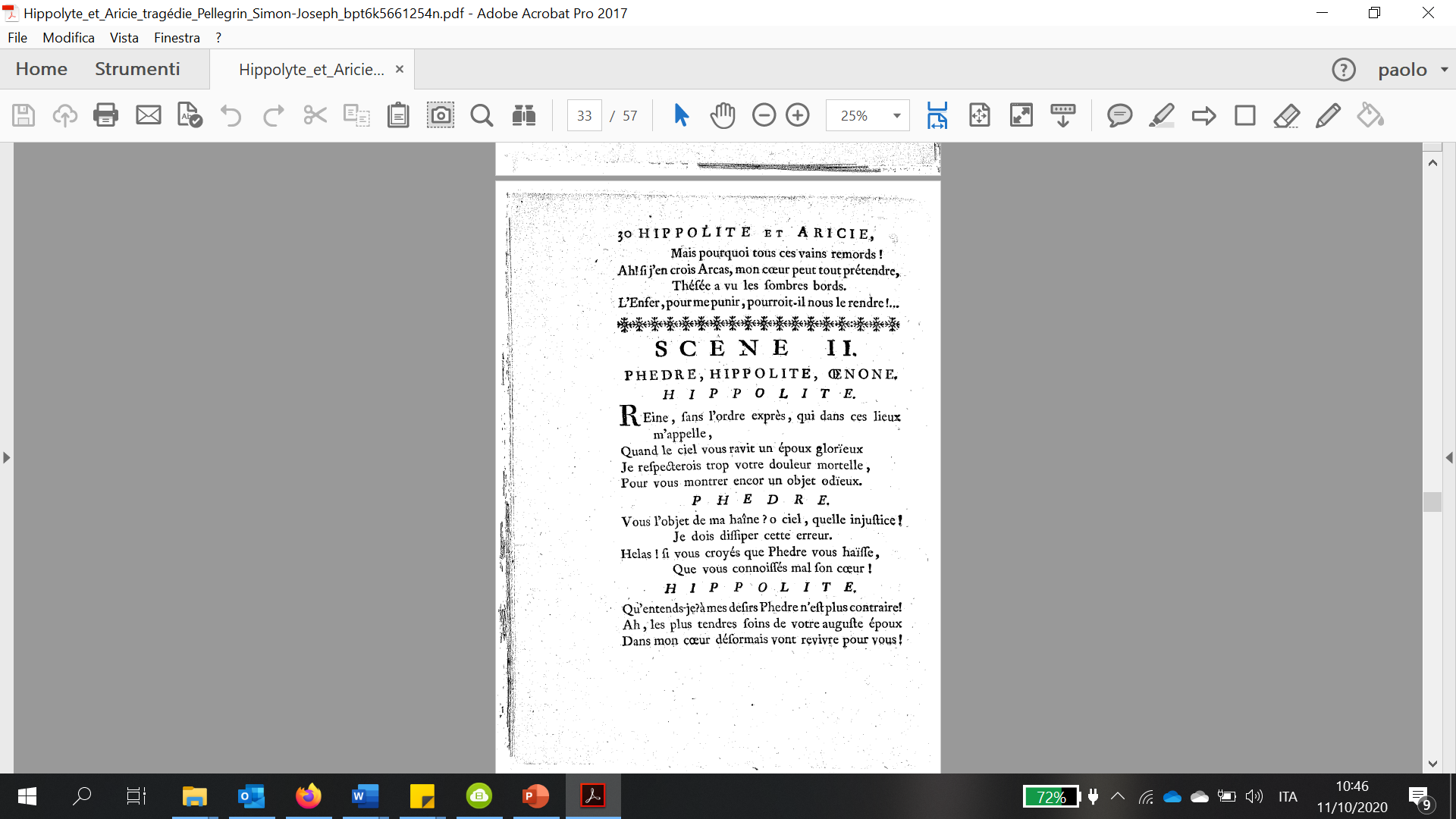 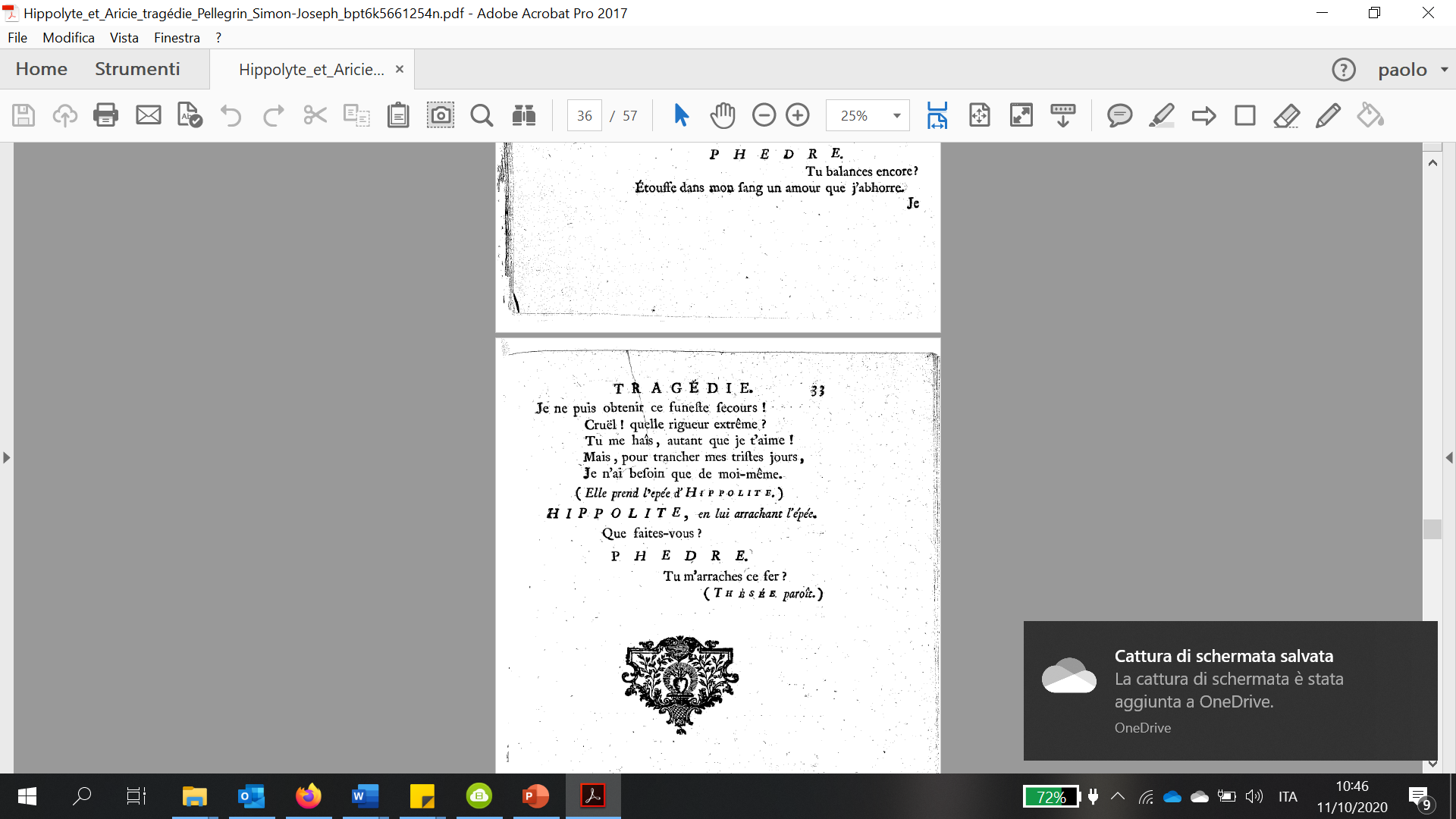 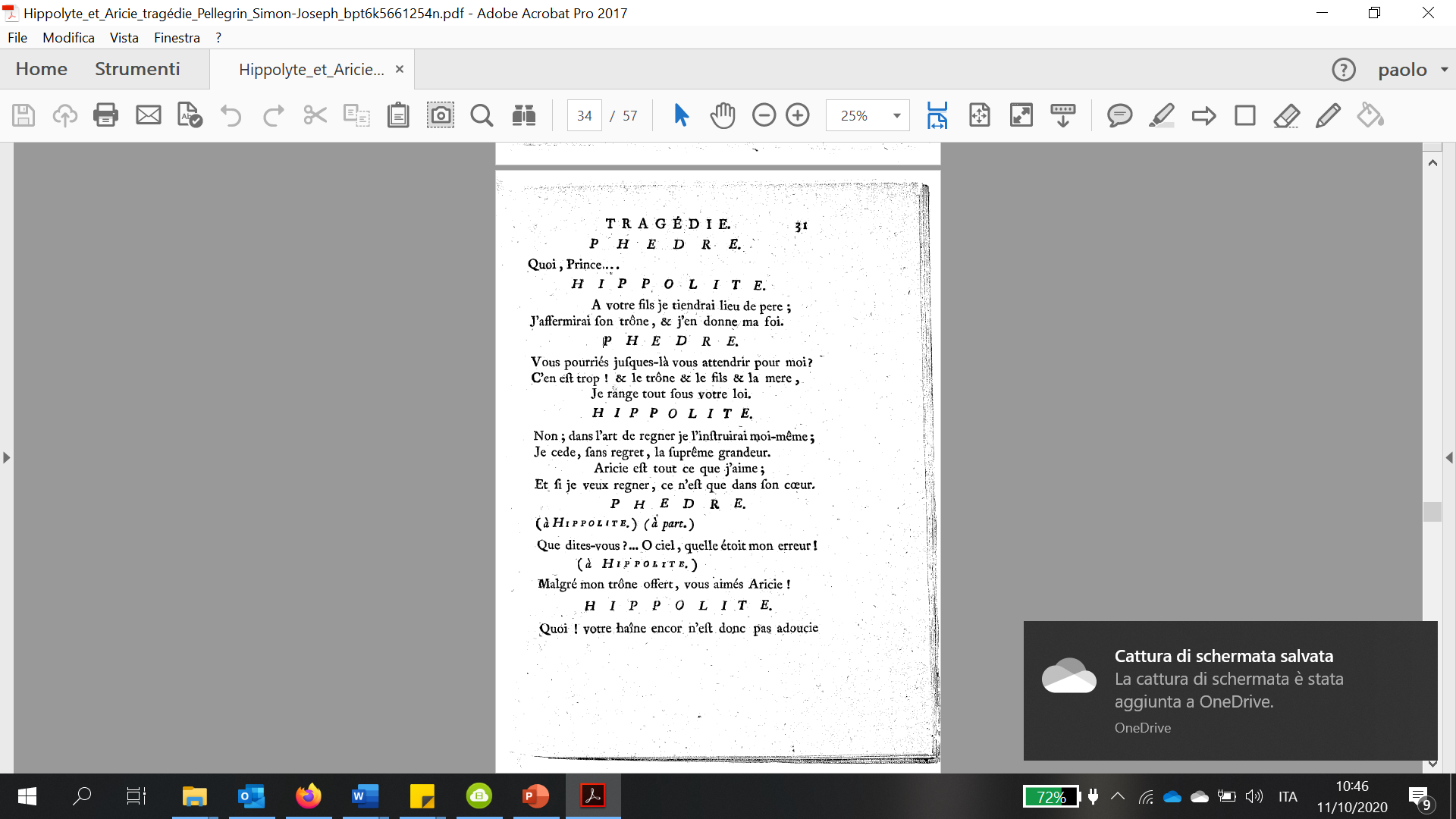 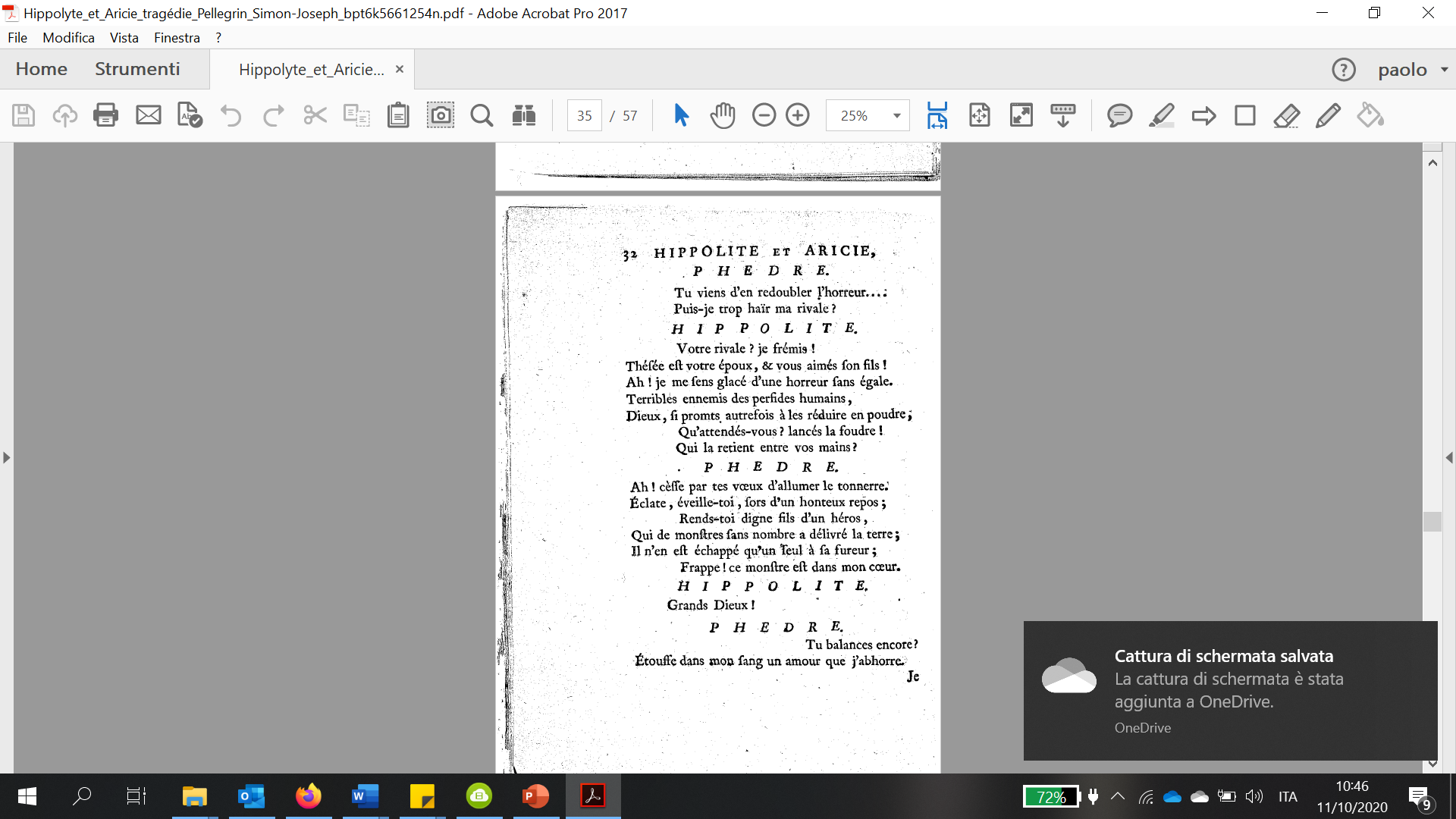 Simon-Joseph Pellegrin, Jean-Philippe Rameau, Hippolyte et Aricie, III,2.
Simon-Joseph Pellegrin, Jean-Philippe Rameau, Hippolyte et Aricie, V,5. “Rossignol amoureux”
Ben diversa è l’aria della pastorella nel divertissement finale del quinto atto. Formalmente è suddivisa in tre sezioni: la prima che canta i primi due versi ripetendoli quattro volte, la seconda per i due ultimi esposti due volte soltanto, e la terza con la ripetizione variata della prima parte; le prime due sezioni sono separate da un breve passaggio solo orchestrale. Anche qui dunque Rameau adotta la forma italiana con il da capo, ma si diffonde anche in abbellimenti e vocalizzi. Il senso di questi espedienti musicali, esplicitamente imitati dallo stile italiano, è però capovolto rispetto loro funzione originaria. In primo luogo l’aria non ha alcun scopo drammatico: è semplicemente un quadro pastorale sereno e distensivo che prelude al lieto fine dell’opera e si colloca tra due danze di gruppo. L’ampiezza, formale, la bellezza della melodia, i vocalizzi hanno dunque una funzione di festa sonora. Ma di più: anche con la valenza drammatica disinnescata, rispondono comunque ad una estetica di rispetto della parola e di esaltazione del suo significato. Il canto inizia quasi a solo, sostenuto solo dal basso continuo. Il flauto e il violino concertanti che imitano l’usignolo intervengono solo dopo che sono stati evocati, manifestando così un chiaro intento descrittivo: si sentono dopo la prima volta che la pastorella termina di cantare i primi due versi, dopo «ramages», e via via si fanno più presenti rispondendo in eco ai gorgheggi della cantante. Mantengono lo stesso effetto d’eco anche nel passo strumentale prima della seconda parte. Questi gorgheggi, inoltre non frantumano a caso le parole ma si diffondono in modo descrittivo nella prima parte su «ravages = gorgheggi», nella seconda su «règne = regna», quasi come un fregio d’alloro, omaggio alla divinità. Le altre parole sono cantate in modo tendenzialmente sillabico, con un vertice acuto su «rispondete» che evidenzia l’esortazione. I melismi abbondano, poi, nella coda finale, la lunga parte conclusiva dell’aria, dopo che la ripetizione della sezione A' è stata completata e il testo più volte esposto interamente. L’aria può così concludere con fuochi d’artificio sonori propri della festa: il loro fascino sta soprattutto nella leggerezza ed eleganza con cui la cantante supera le difficoltà vocali.
Pellegrin, Rameau, Hippolyte et Aricie (1733), II,5 Trio des Parques, « Quelle soudaine horreur » 
Oera completa con link all’diverstissement infernel https://youtu.be/Kdn8u3ccCto?t=4074
Opera completo al trio di parche: https://youtu.be/Kdn8u3ccCto?t=4993
Dopo 50 secondi di recitativo in cui Plutone invita le Parche ad emettere la profezia sul futuro di Teseo, inizia il trio che conclude il divertissement infernale del secondo atto: è il terribile verdetto che minaccia Teseo di trovare in patria un inferno peggiore di quello che sta lasciando. Rameau aveva composto questo trio con tali difficoltà di intonazione che i cantanti dell’Opéra non furono in grado di eseguirlo. Dovette perciò scriverne un altro di minor effetto: nelle moderne incisioni discografiche si possono trovare l’una o l’altra delle due versioni. Il trio originale mostra bene, però, a quale virtuosismo descrittivo potessero giungere le risorse compositive francesi nei divertissements, sezioni dell’opera esplicitamente dedicate alla spettacolarità musicale. 
La profezia è composta di soli quattro versi, e ciascuno è intonato in modo differente. Il primo è a scrittura imitativa: una voce canta una melodia, ripetuta poi dalla seconda, infine dalla terza voce, in modo asincrono. Il secondo verso è ripetuto due volte: una prima con le voci che per la gran parte si muovono con il medesimo ritmo, omoritmicamente, e scandiscono dunque le parole tutti insieme con maggior forza sonora; la seconda volta le voci tornano a muoversi in imitazione con dissonanze molto aspre, soprattutto su «Où cours-tu, malheureux? Tremble, frémis d’effroi!»: su questo passaggio labirintico i cantanti dell’Opéra si perdevano. Il terzo verso continua l’andamento imitativo, ma ha un andamento quasi dolce, con piccoli intervalli, cantati per illudere Teseo con una buona notizia («tu esci dall’impero infernale»), subito smentita dal quarto verso che segue senza interruzione. Dopo avere esposto tutto il testo Rameau avvia una coda che riprende il testo dalle minacce «trembe, fremis d’effroi».
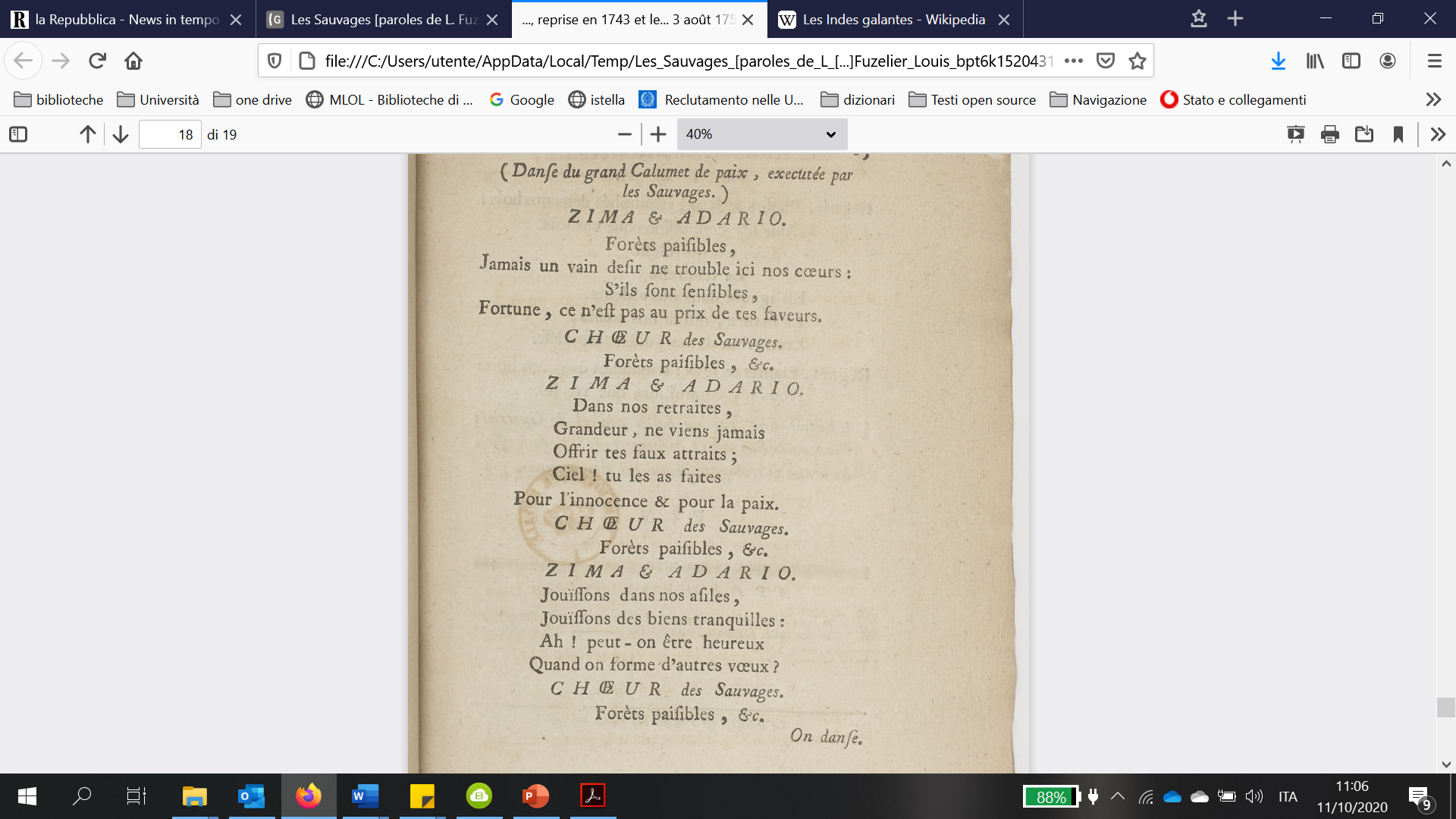 L. Fuzelier, J.-Ph. Rameau, Les Indes galantes, Les sauvages, I,5, Parigi 1736